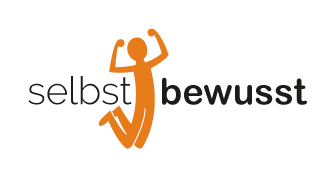 Selbstbewusst – Sexualpädagogik und Prävention von
 sexuellem Kindesmissbrauch


Strubergasse 26, 5020 Salzburg
+43 / (0) 650 / 23 33 240, kontakt@selbstbewusst.at, www.selbstbewusst.at
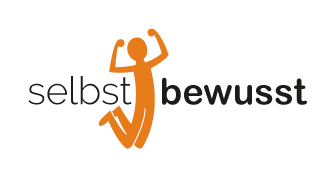 FORTBILDUNGSINHALTE
 
ELEMENTARPÄDAGOGIK
Modul 1: Sexualerziehung


Psychosexuelle Entwicklung: kindliche Sexualität 
Was interessiert Kinder wann? Welche Fragen stellen sie? Was ist altersadäquat?
Reflektion der eigenen Aufklärung: Werte und Ziele der Sexualerziehung
Aufklärung nach dem Bildungsrahmenplan für elementare Bildungseinrichtungen in Österreich
Aktives Fragenbeantworten: eine Sprache finden
Vorstellung geeigneter Materialien
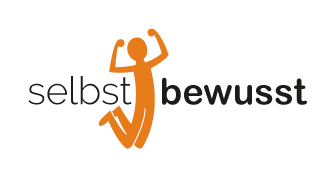 Modul 2: sexuelle Übergriffe unter

Kindern


wo endet kindliche sexuelle Neugier und wo beginnt der Übergriff?
Wie interveniere ich? Bagatellisieren contra dramatisieren: im Team an einem Strang ziehen
Wie führe ich Elterngespräche zu diesem Thema?
Wie schaffe ich präventive Strukturen?
Wie erreiche ich, dass sich Kinder wieder sicher fühlen?
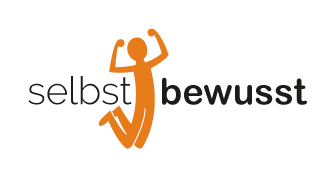 Modul 3: Sexueller Missbrauch

durch Erwachsene


Defintion von Missbrauch, Fakten, Zahlen, Mythen, Symptome
Täter*innenstrategien
Was tun bei Verdacht?
Prävention im pädagogischen Alltag verankern
Vorstellung geeigneter Kinderbücher & Materialien